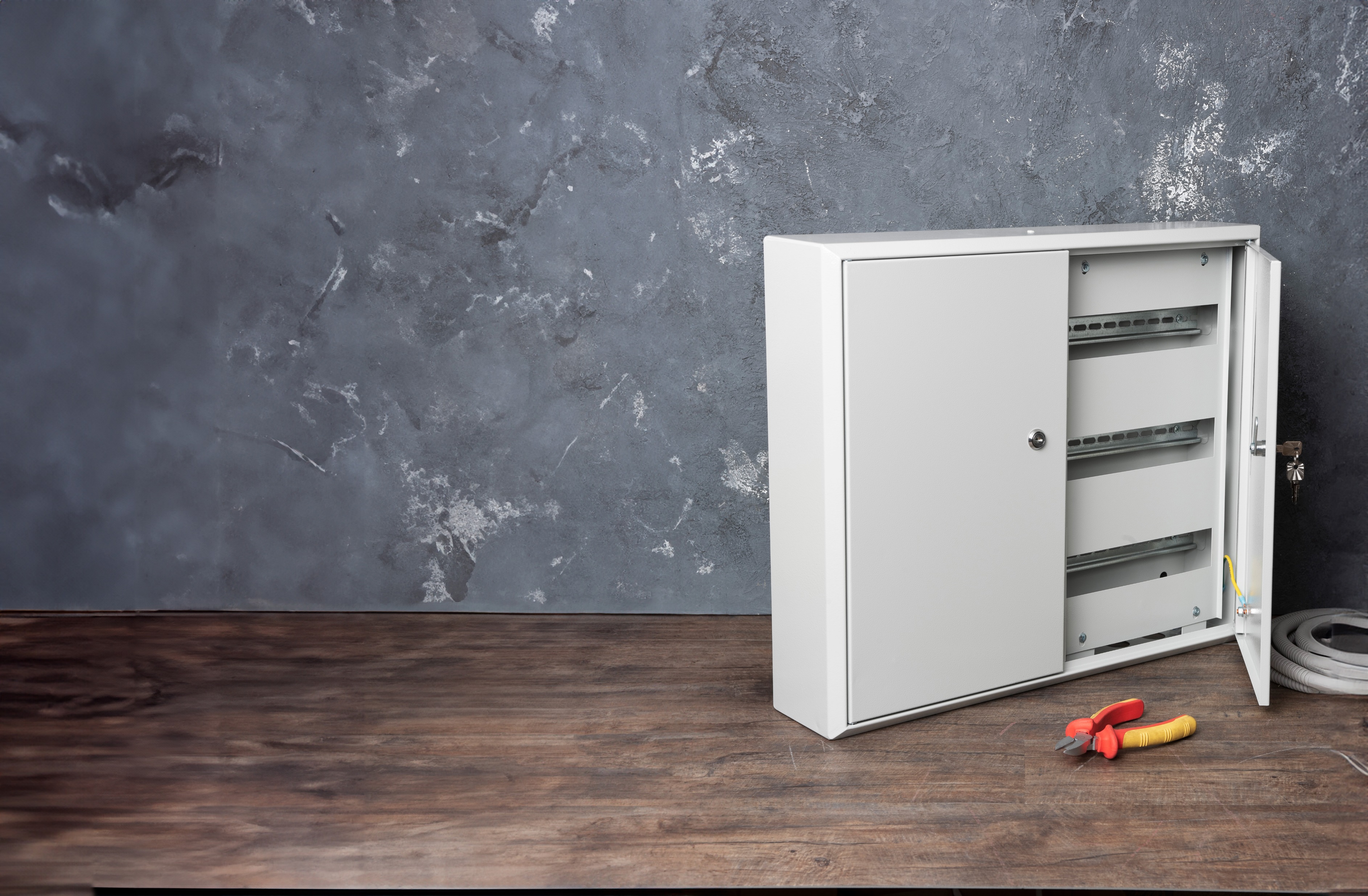 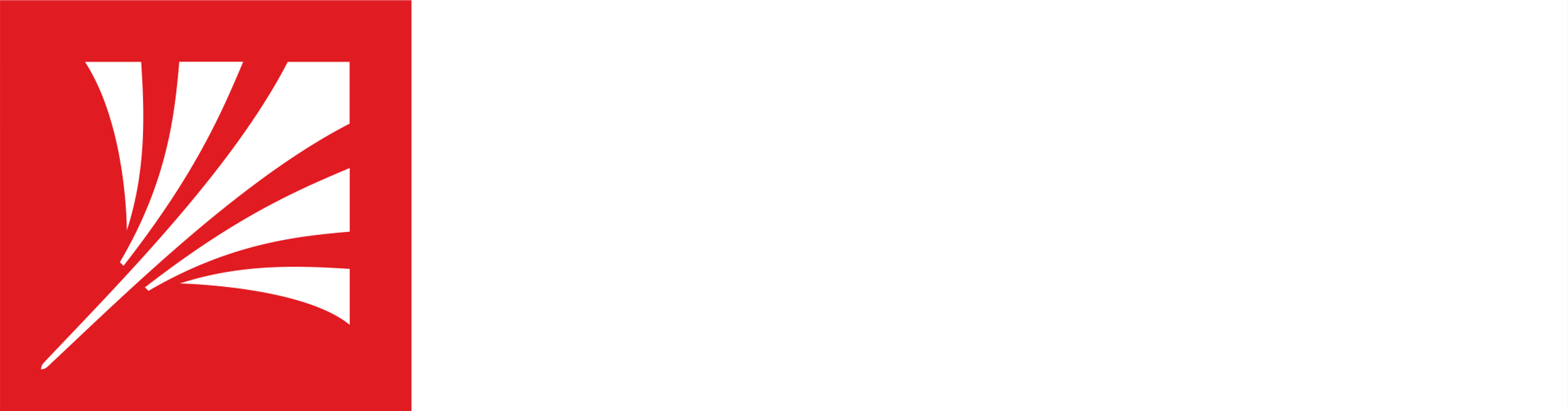 ЭНЕРГИЯ ДЛЯ ЖИЗНИ
PROXIMA
ЩИТЫ РАСПРЕДЕЛИТЕЛЬНЫЕ НАВЕСНЫЕ/ВСТРАИВАЕМЫЕ 
IP31 PROXIMA
IP54 PROXIMA
ekfgroup.com
ekfgroup.com
АССОРТИМЕНТ РАСПРЕДЕЛИТЕЛЬНЫХ ЩИТОВ (ЩРВ/ЩРН)

КОРПУСА ИЗ СТАЛИ
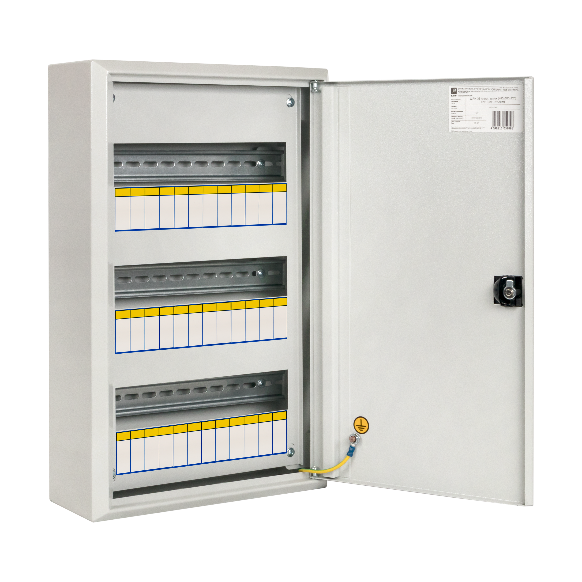 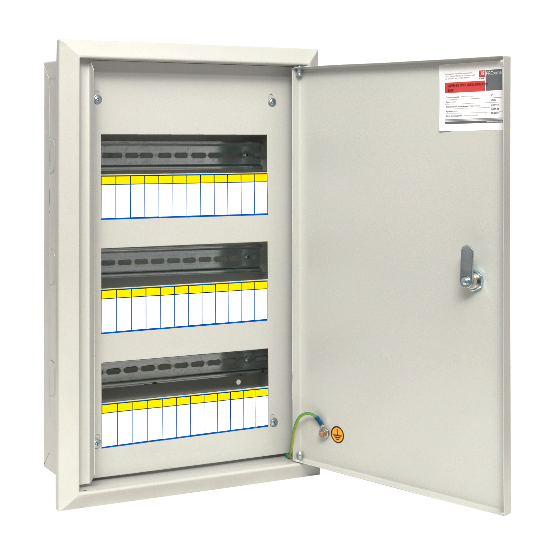 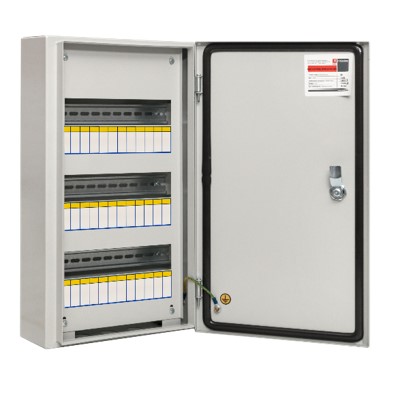 IP54
IP31
IP31
Встраиваемые
Навесные
Изготавливаются в встраиваемом (ЩРВ) и навесном (ЩРН) исполнении
Предназначены для установки модульного оборудования
ЩРВ IP31
Исполнения
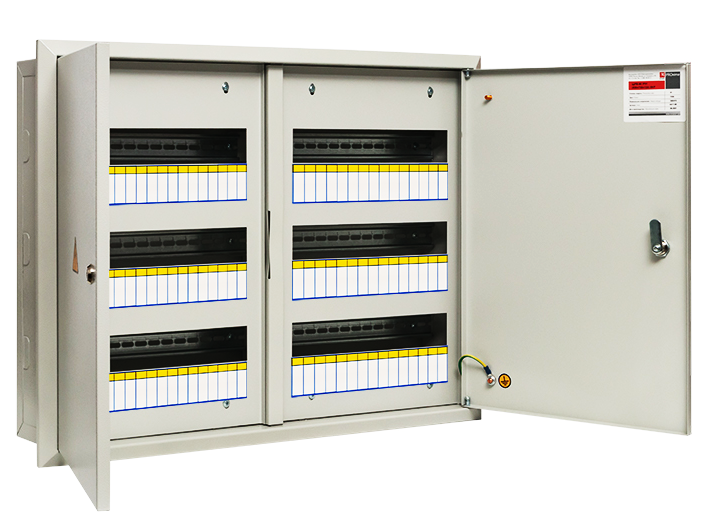 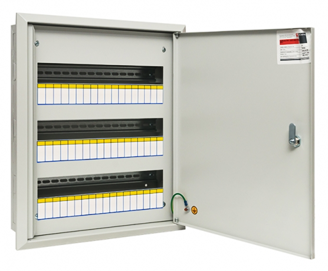 С одной дверью
С двумя дверями
Высота, мм.: 260 – 834
Ширина, мм.: 340 / 440 / 560
Глубина: 120 мм.(установочная глубина 101 мм)
Количество модулей, шт.: от 9 до 120
Высота, мм: 480 / 520
Ширина, мм: 605 / 720
Глубина: 120 мм. (установочная глубина 101 мм)
Количество модулей, шт.: 72/90
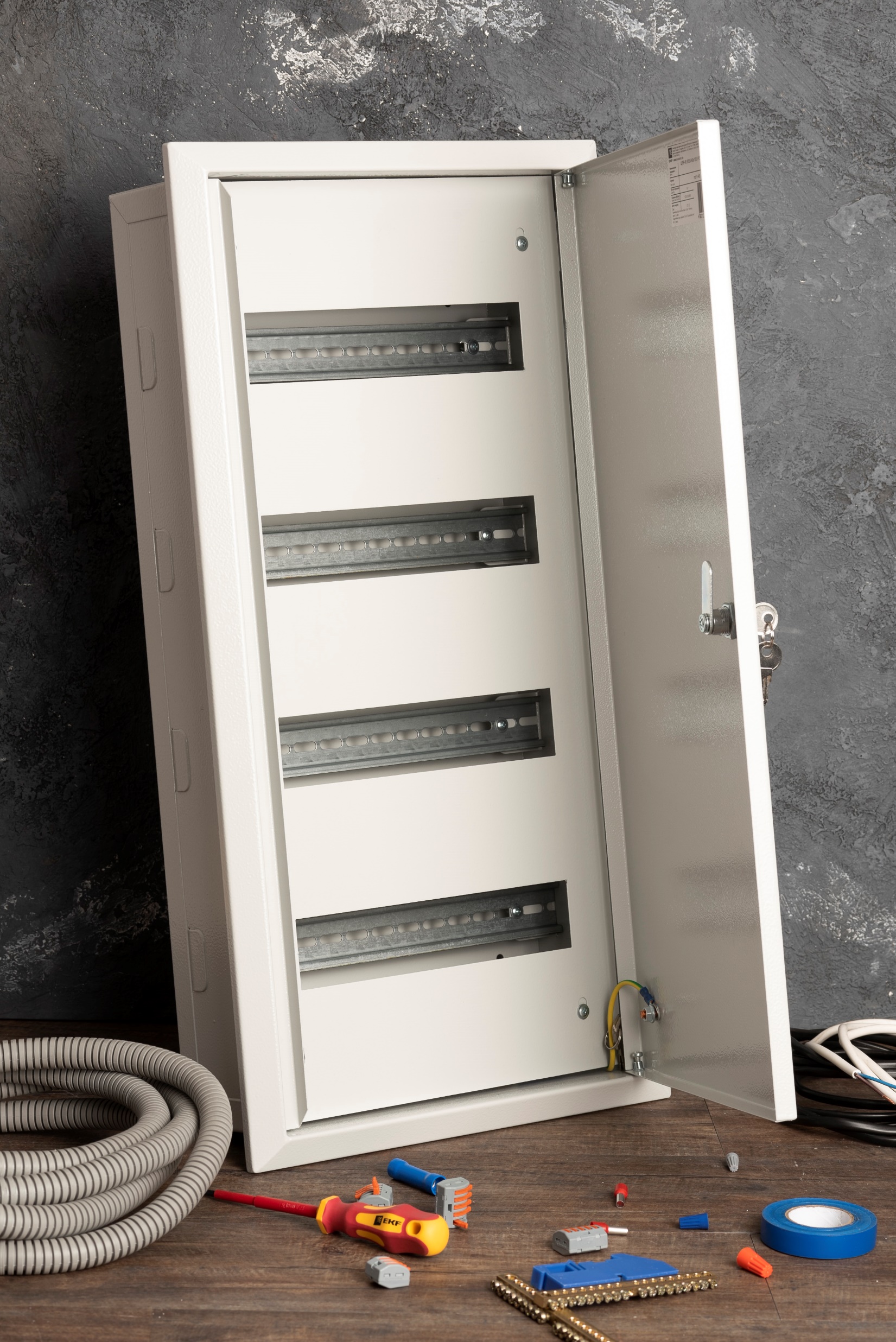 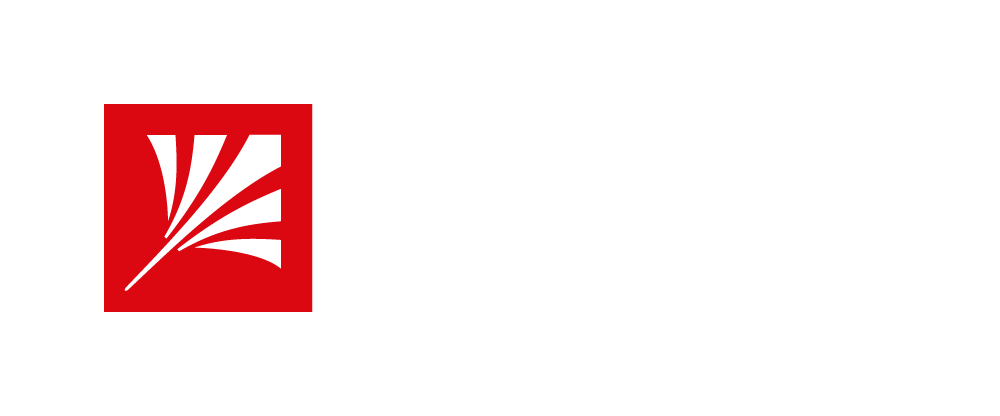 ЩРВ IP31
ОСОБЕННОСТИ
Номинальный ток 125А
От 9 до 120 модулей
Установка в подготовленную нишу – установочная глубина 101 мм
Правая навеска двери
DIN-рейки
Ввод кабеля снизу (в ЩРВ-120 снизу и сверху)
Почтовый замок IP31
Съемная защитная фальш-панель модульного оборудования (для защиты от контакта с токоведущими частями)
Маркировка в комплекте
ЩРН IP31 PROXIMA
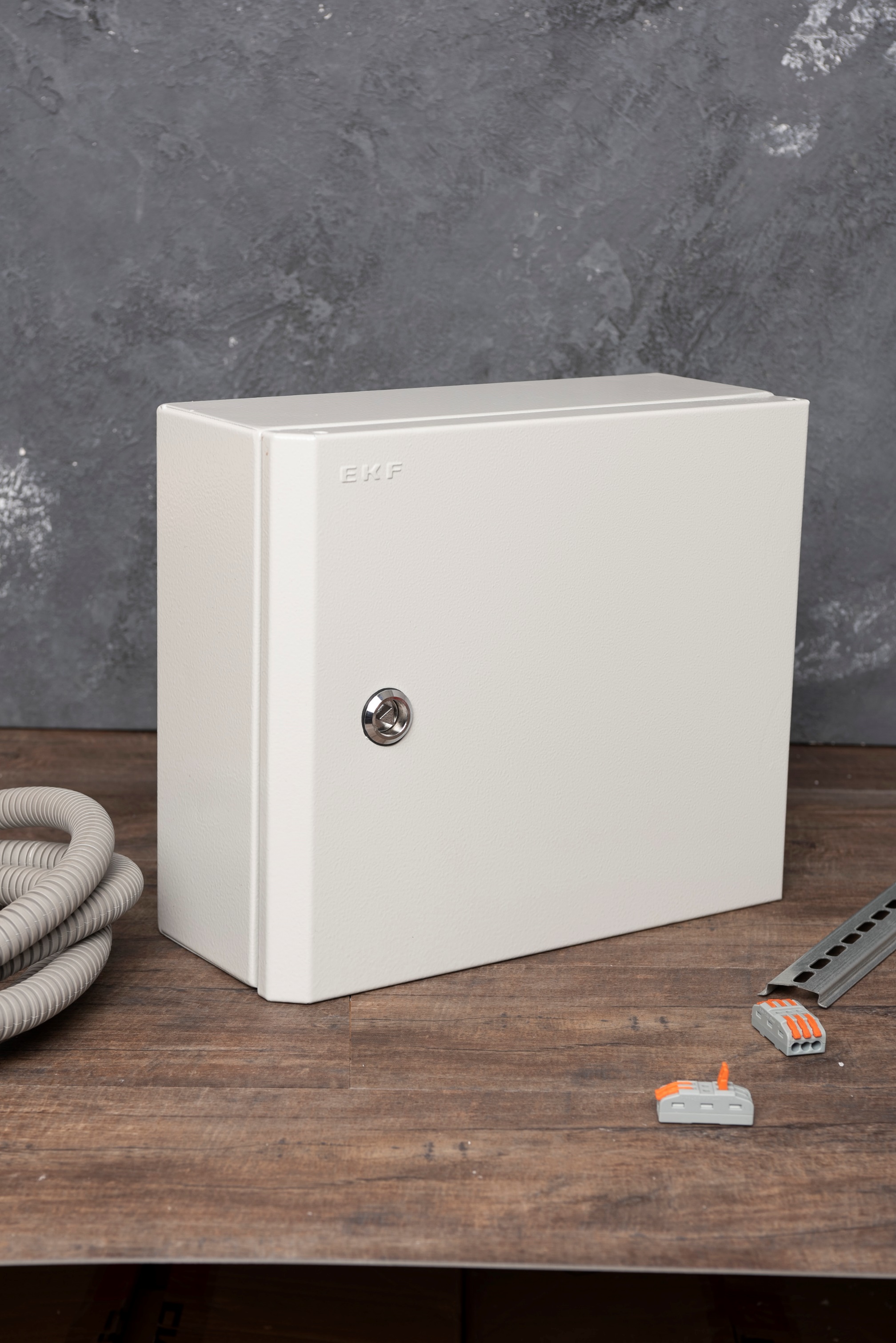 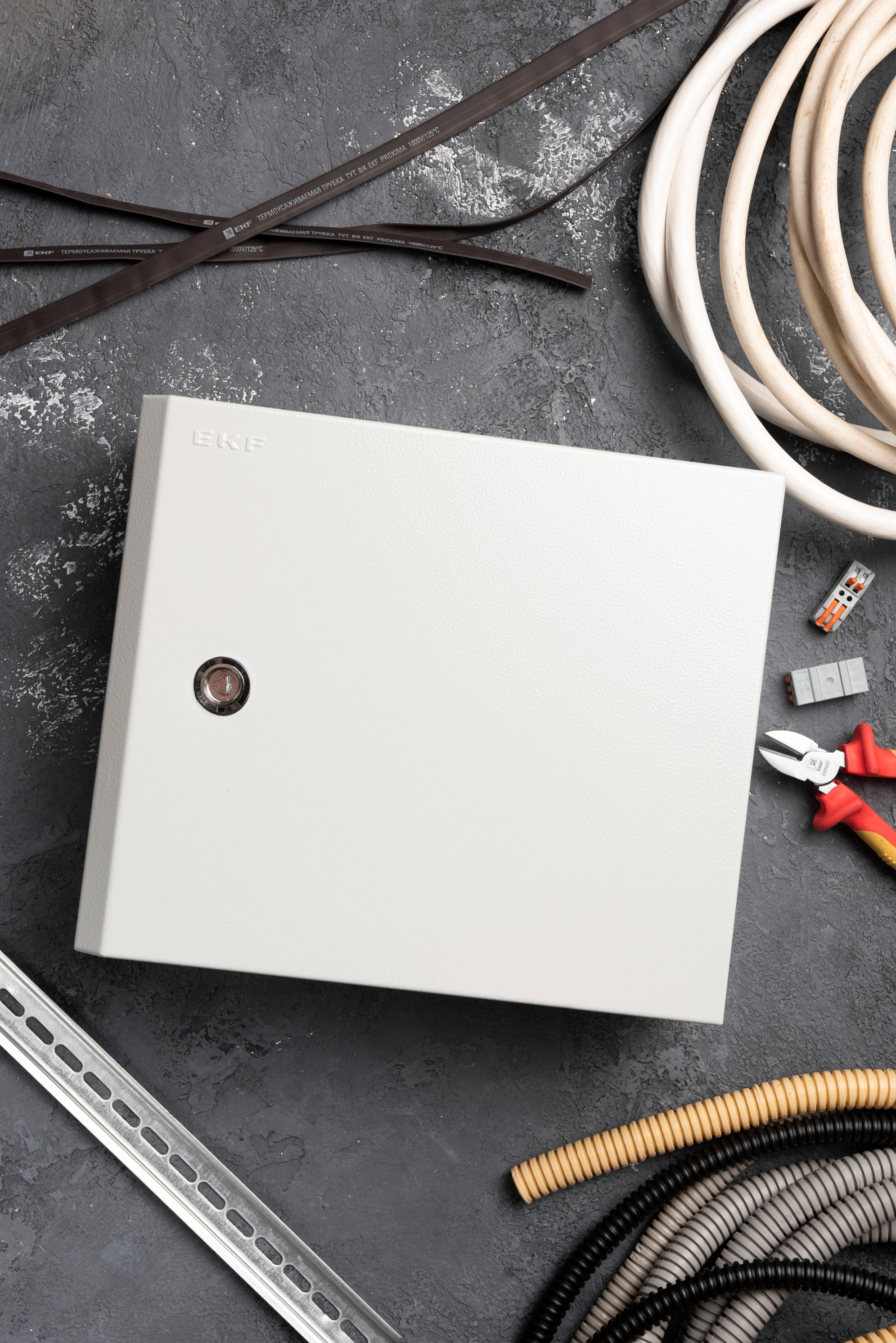 ЩРН IP31
Исполнения
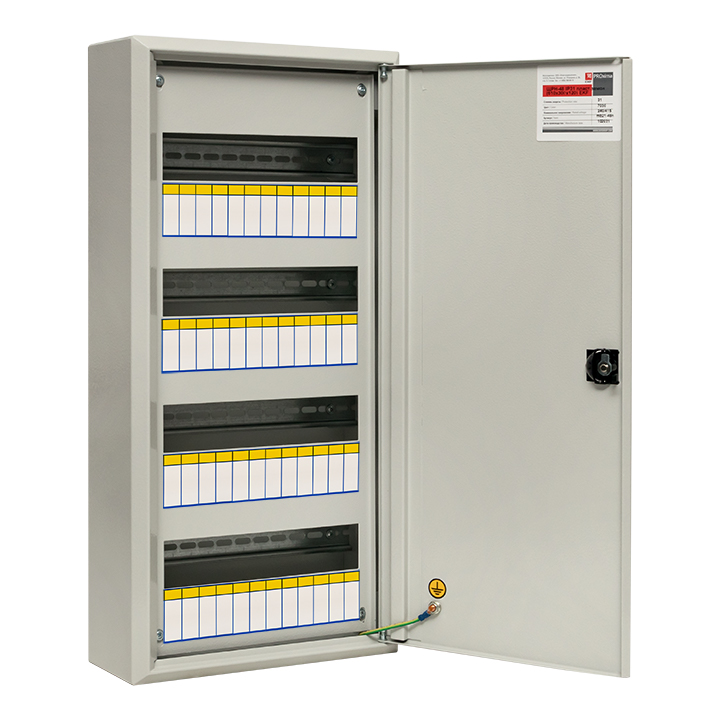 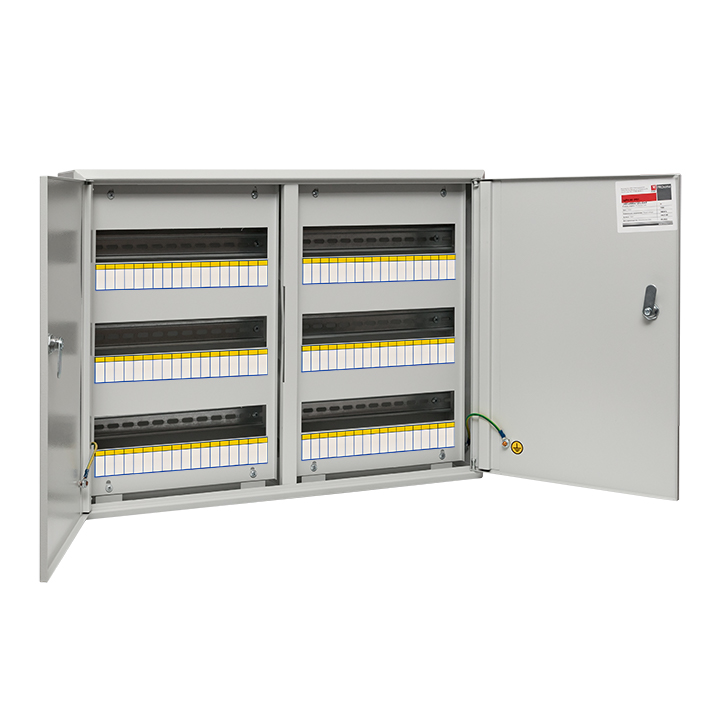 С одной дверью
С двумя дверями
Высота, мм.: 220 / 350 / 480 / 610
Ширина, мм.: 300 / 400
Глубина: 120 мм.
Количество модулей, шт.: от 9 до 54
Высота, мм: 480 
Ширина, мм: 565 / 680
Глубина: 120 мм. 
Количество модулей, шт.: 72/90
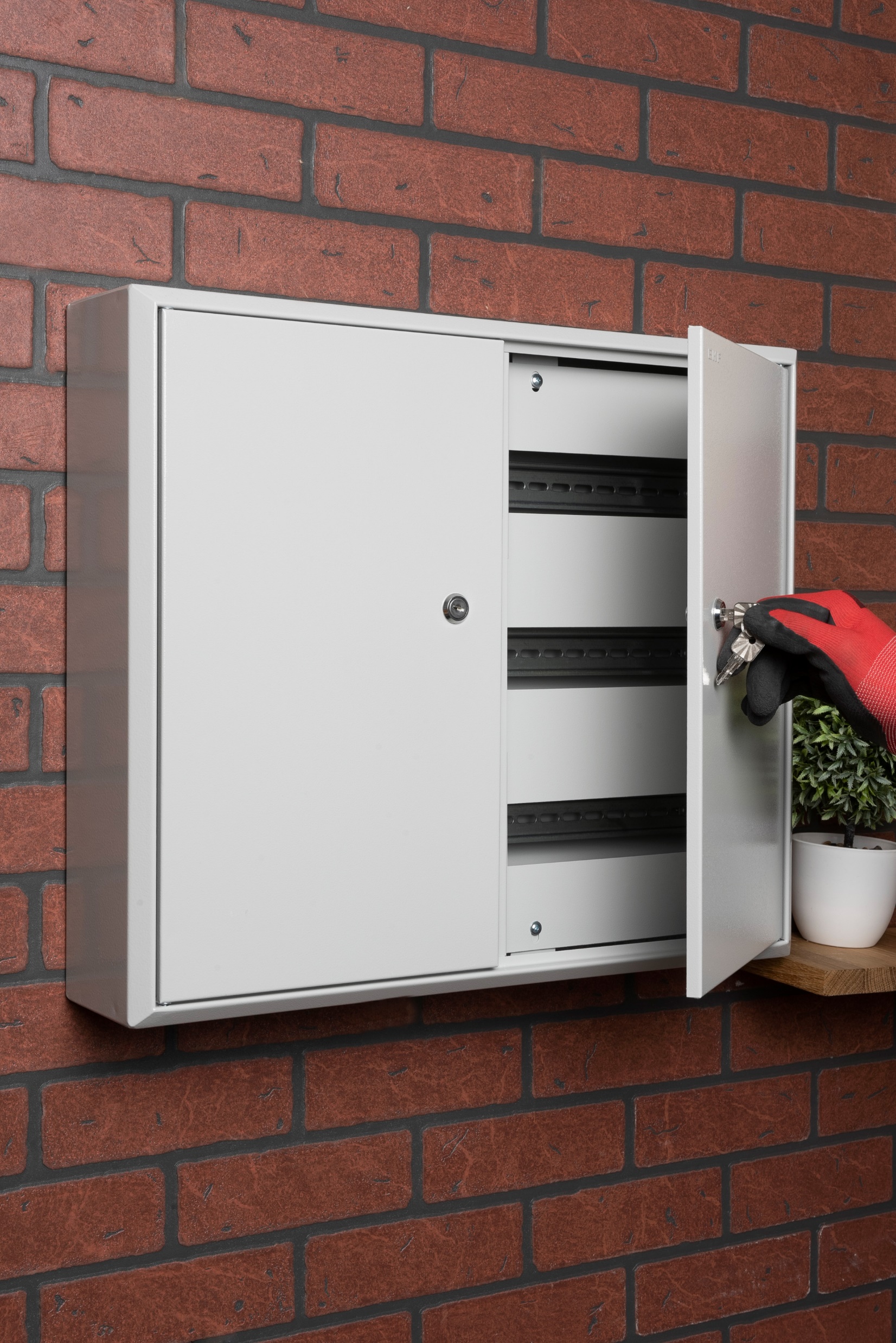 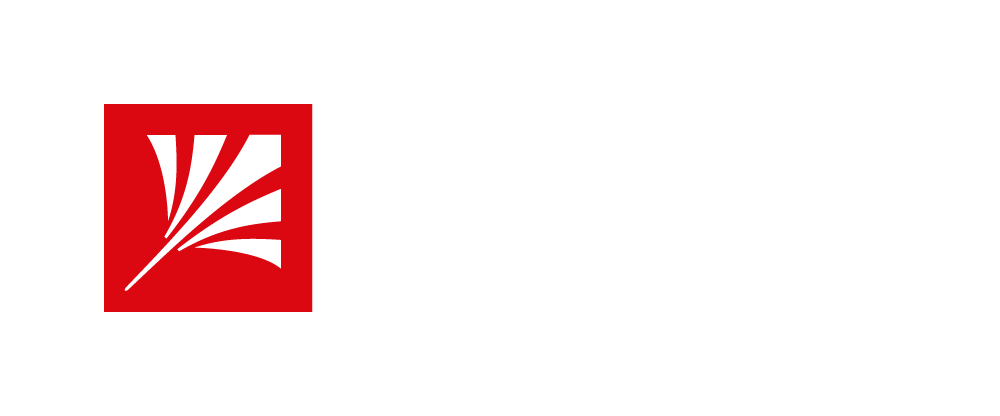 ЩРН IP31
Особенности
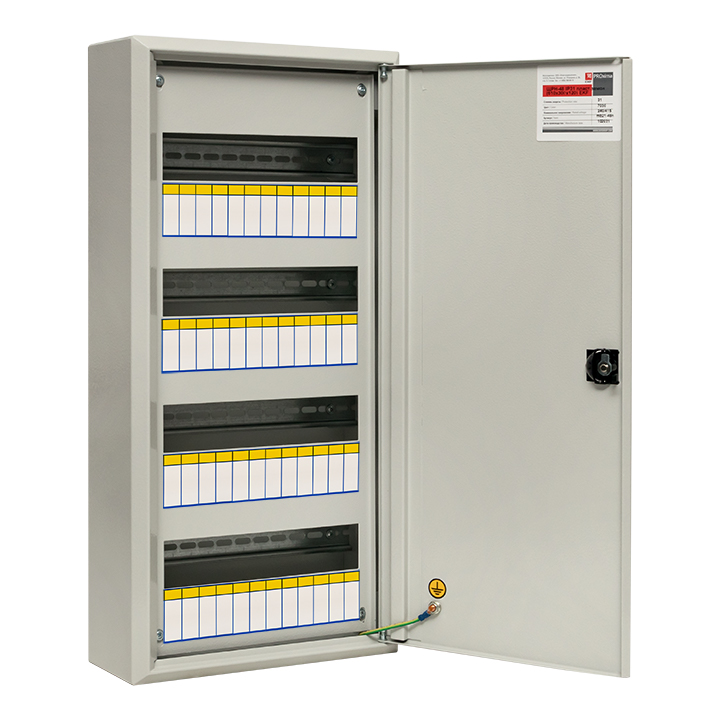 Номинальный ток 125А
От 9 до 90 модулей (в двухдверном исполнении)
Ввод кабеля снизу
DIN-рейки
Съемная защитная фальш-панель модульного оборудования
Маркировочная таблица в комплекте
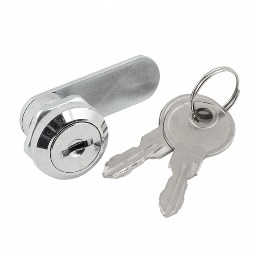 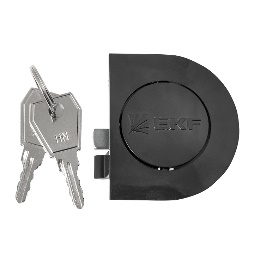 * ЩРН-18, ЩРН-24, ЩРН-36, ЩРН-48, ЩРН-54 с  пластиковым замком
ЩРН IP31
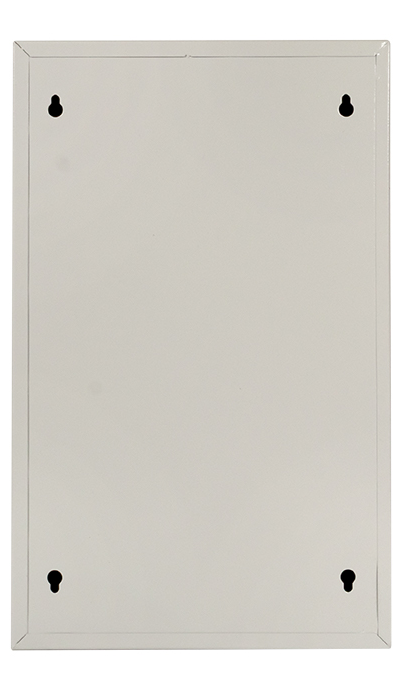 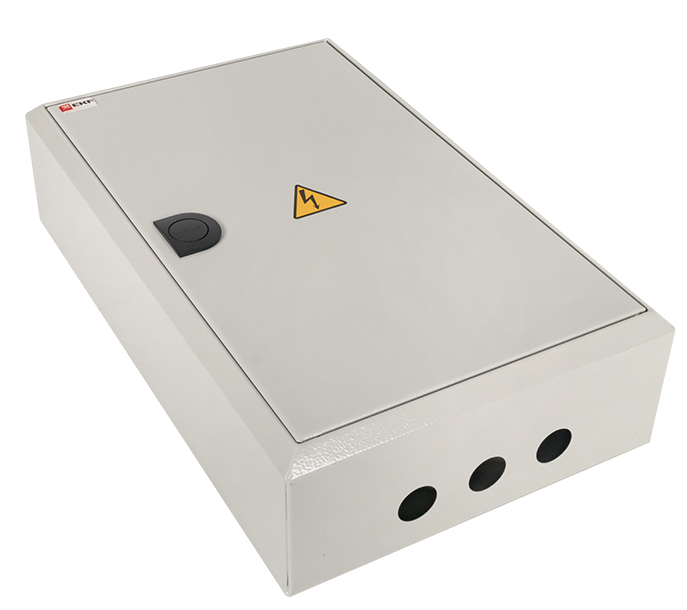 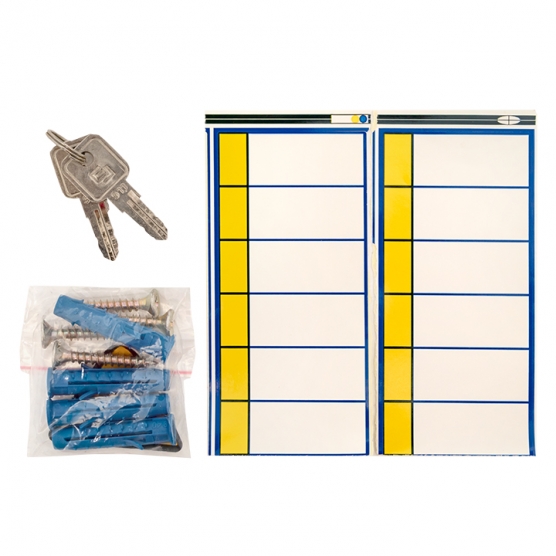 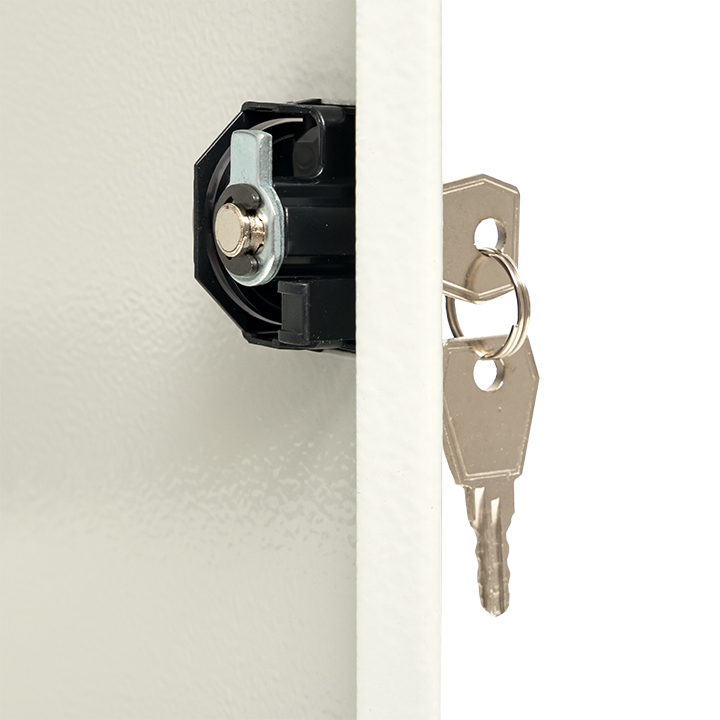 ЩРН IP54 PROXIMA
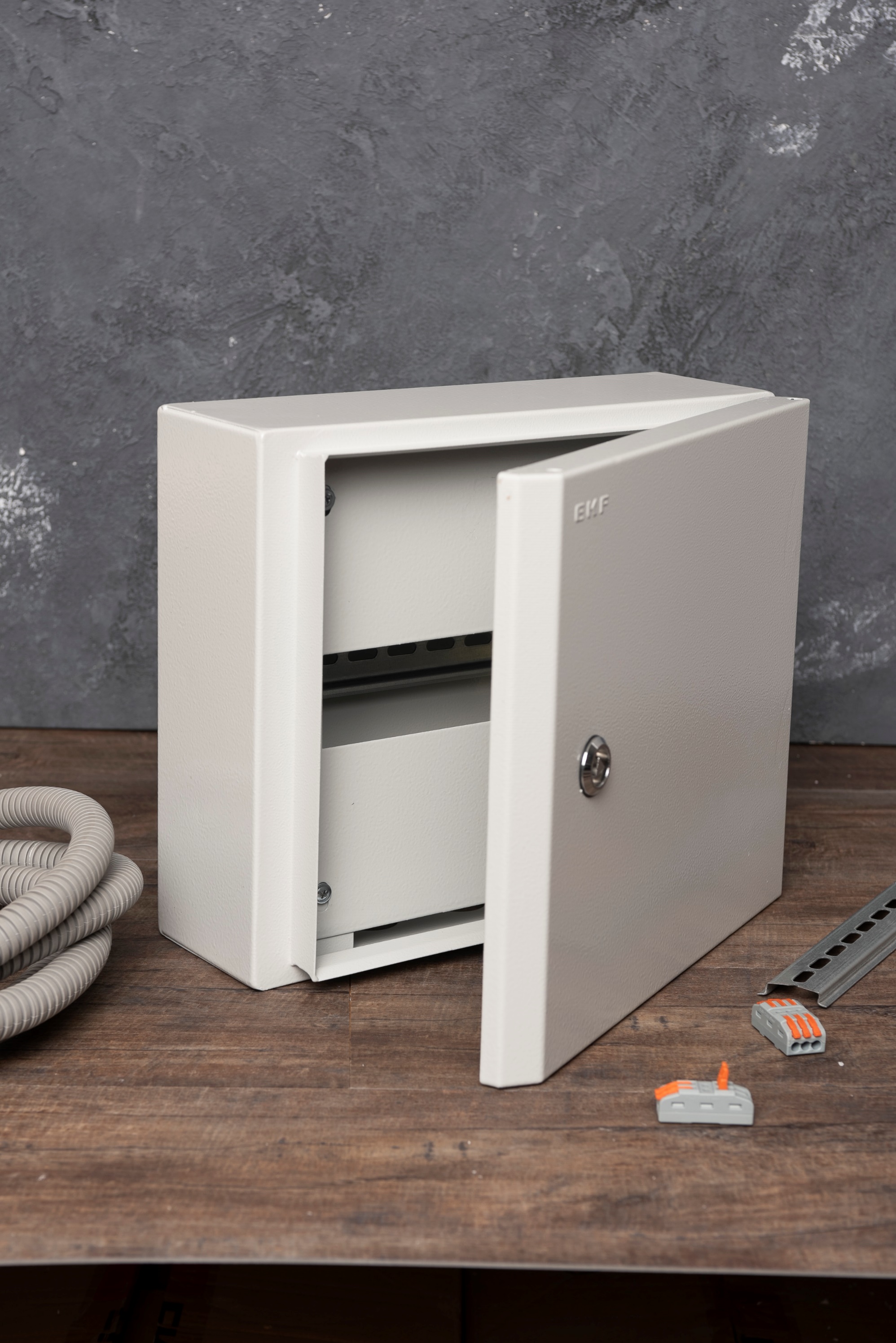 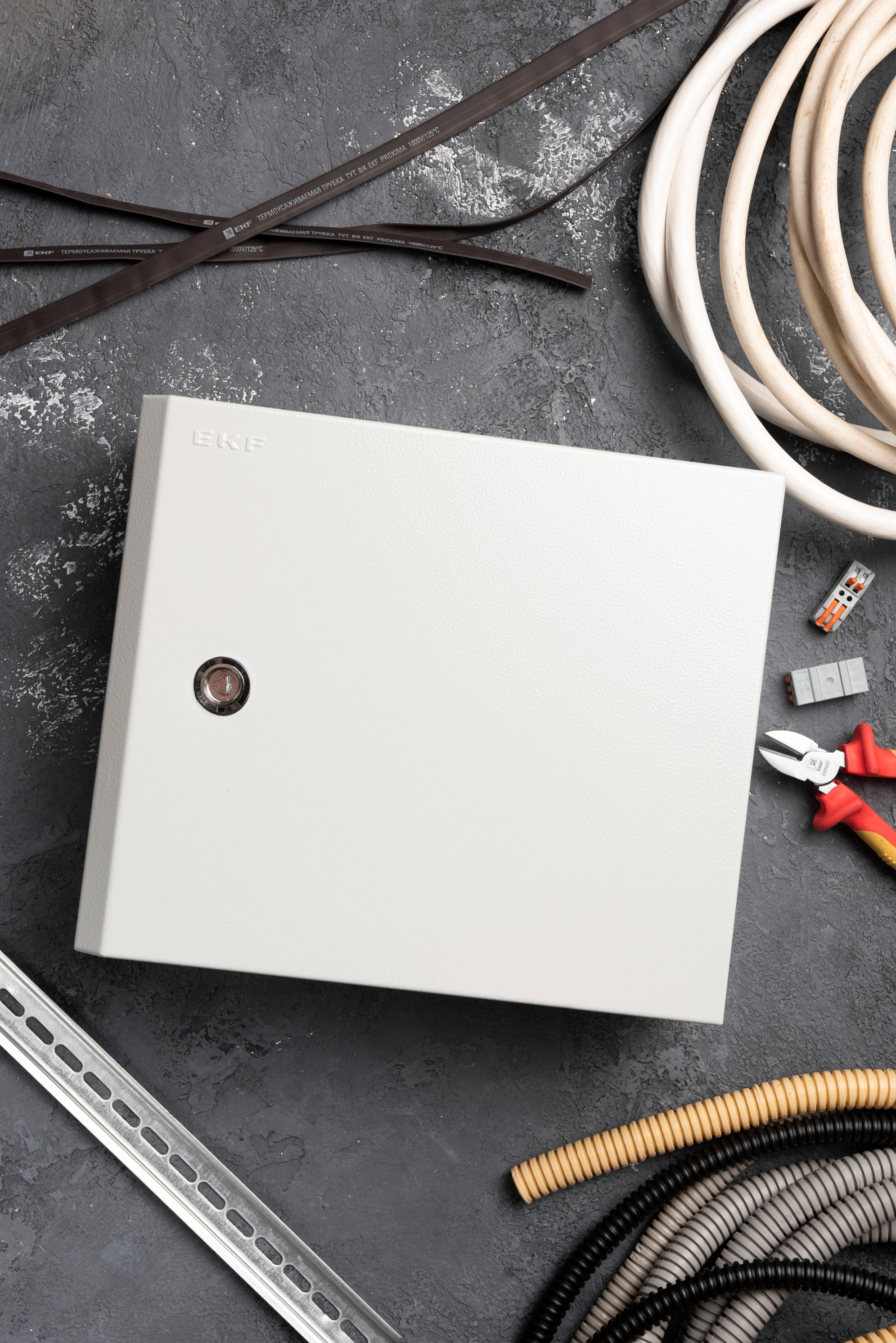 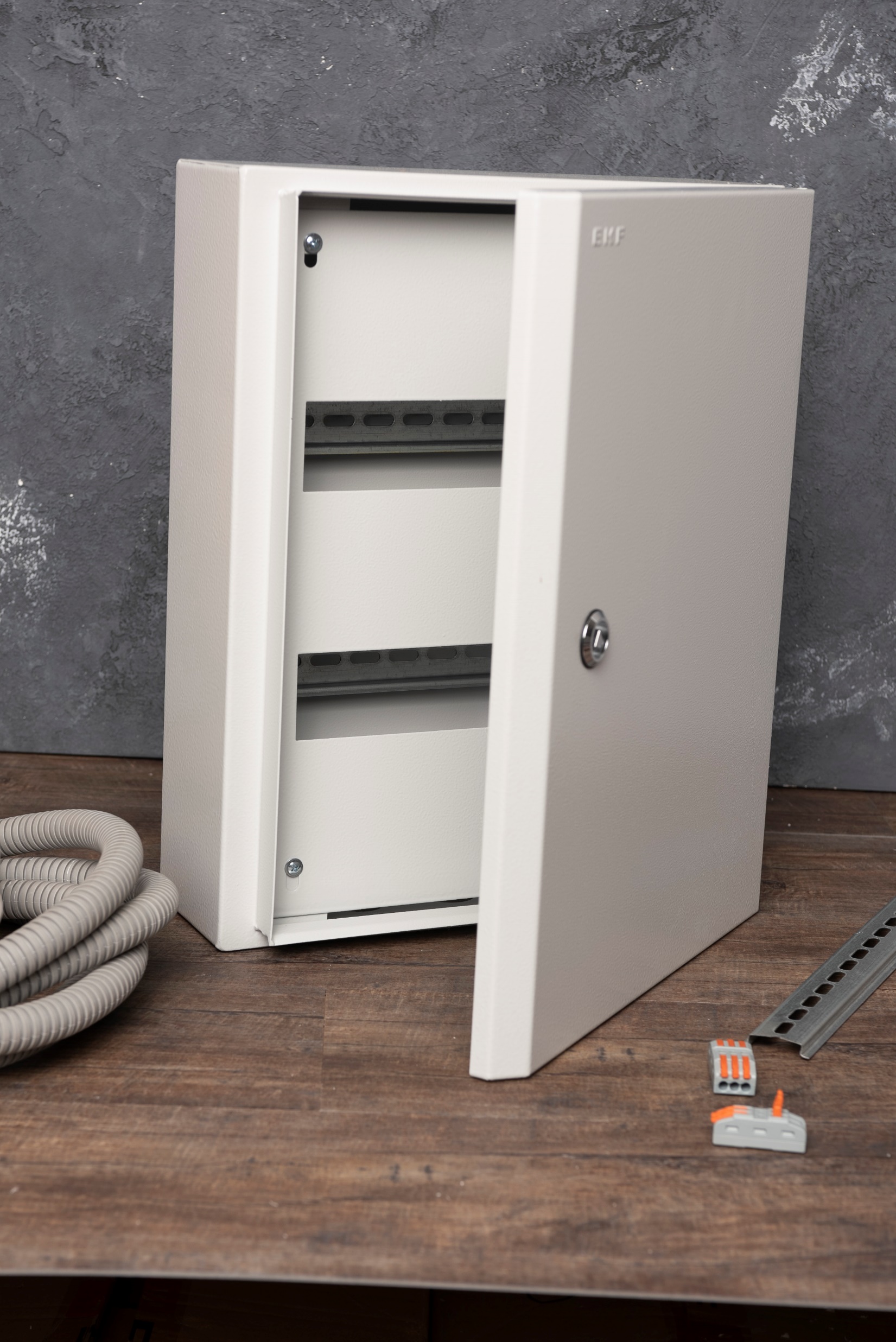 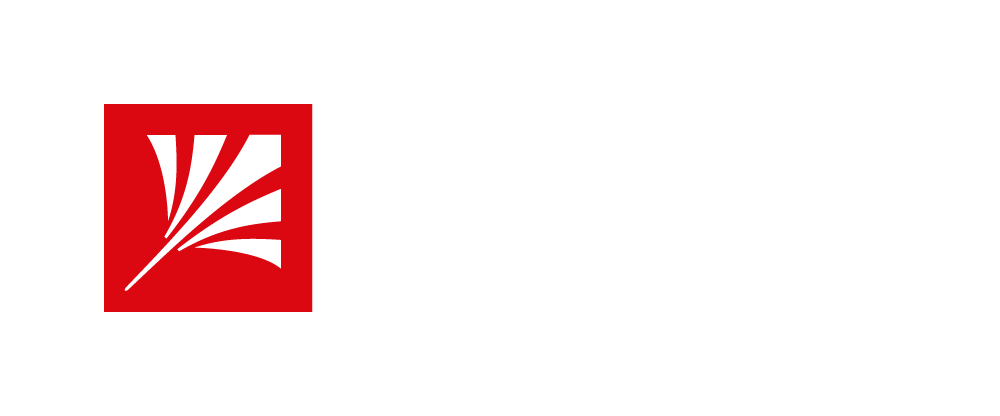 ЩРН IP54
Особенности
ОСОБЕНОСТИ КОНСТРУКЦИИ
Номинальный ток 125А
12 / 24 / 36 / 48 модулей
На дверь нанесен сплошной полиуретановый уплотнитель
Усиленные петли, правая навеска двери

DIN-рейки
Загиб кромки около двери
Съемная защитная фальш-панель модульного оборудования
Ввод кабеля снизу через сальники 
Замок-защелка IP54 с трехгранным ключом
ЩРН IP54
Аксессуары
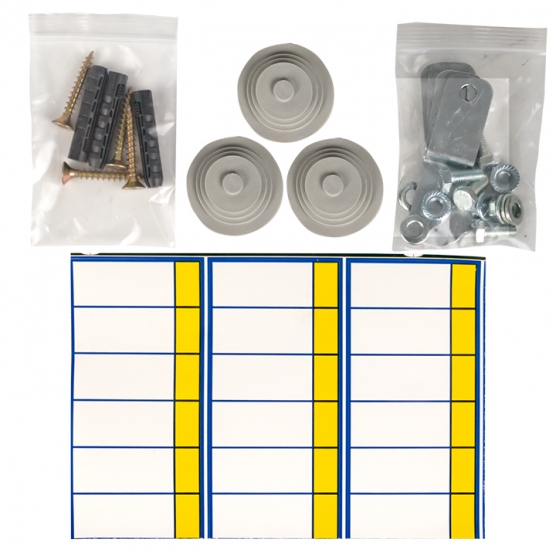 Монтажный комплект 
для настенной установки (шурупы, дюбели, шайбы) 
для навесной установки (пластины, болты, гайки, шайбы)

Маркировочная таблица
Сальники 32мм ввода кабеля
ЩРВ/ЩРН 
Объем поставки
ЩРН
ЩРН
ЩРВ
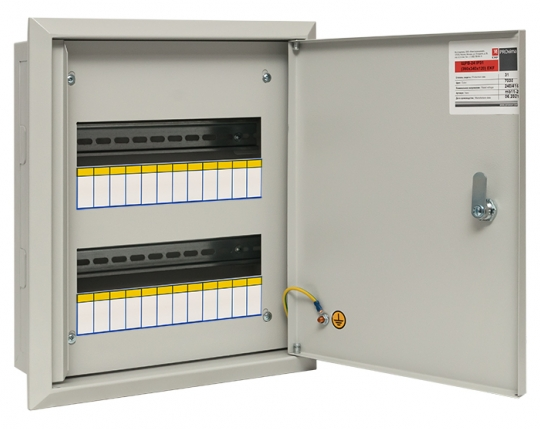 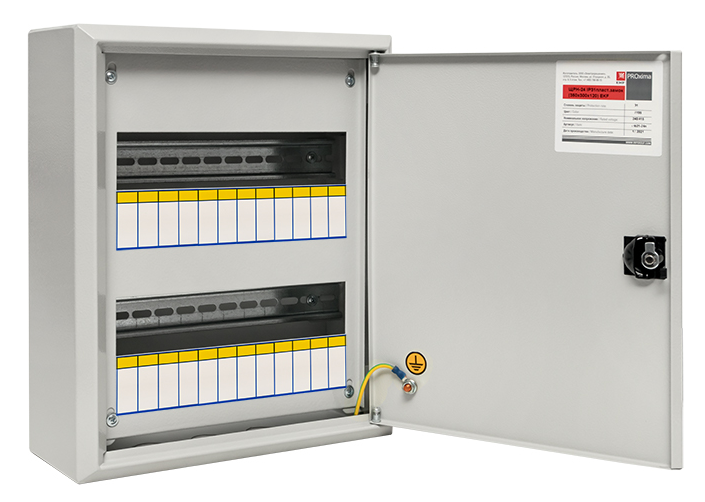 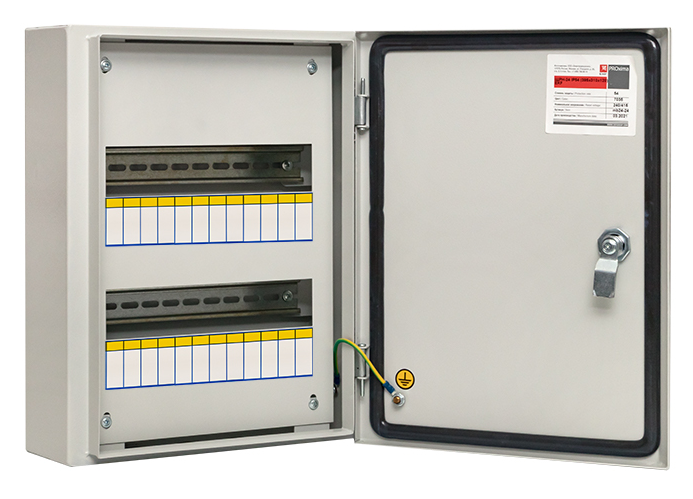 IP54
IP31
IP31
Корпус электрощита
 DIN-рейки
 Поводок заземления 
 Замок почтовый IP31* 
 Монтажный комплект для настенной установки (для ЩРН) 
 Маркировочная таблица 
 Шины (серия sh) 
 Наклейка «Молния», «Заземление»
 Паспорт
Корпус электрощита
DIN-рейки 
Поводок заземления 
Замок c трехгранным ключом IP54
Маркировочная таблица 
Монтажный комплект для настенной и навесной установки
Сальники каб.ввода "Пирамидка“ 
Наклейка «Молния», «Заземление»
Паспорт
* ЩРН-18, ЩРН-24, ЩРН-36, ЩРН-48, ЩРН-54 серии "n" комплектуются пластиковым замком
ПОРТФОЛИО ЩРВ и ЩРН
Факт – ценность - результат
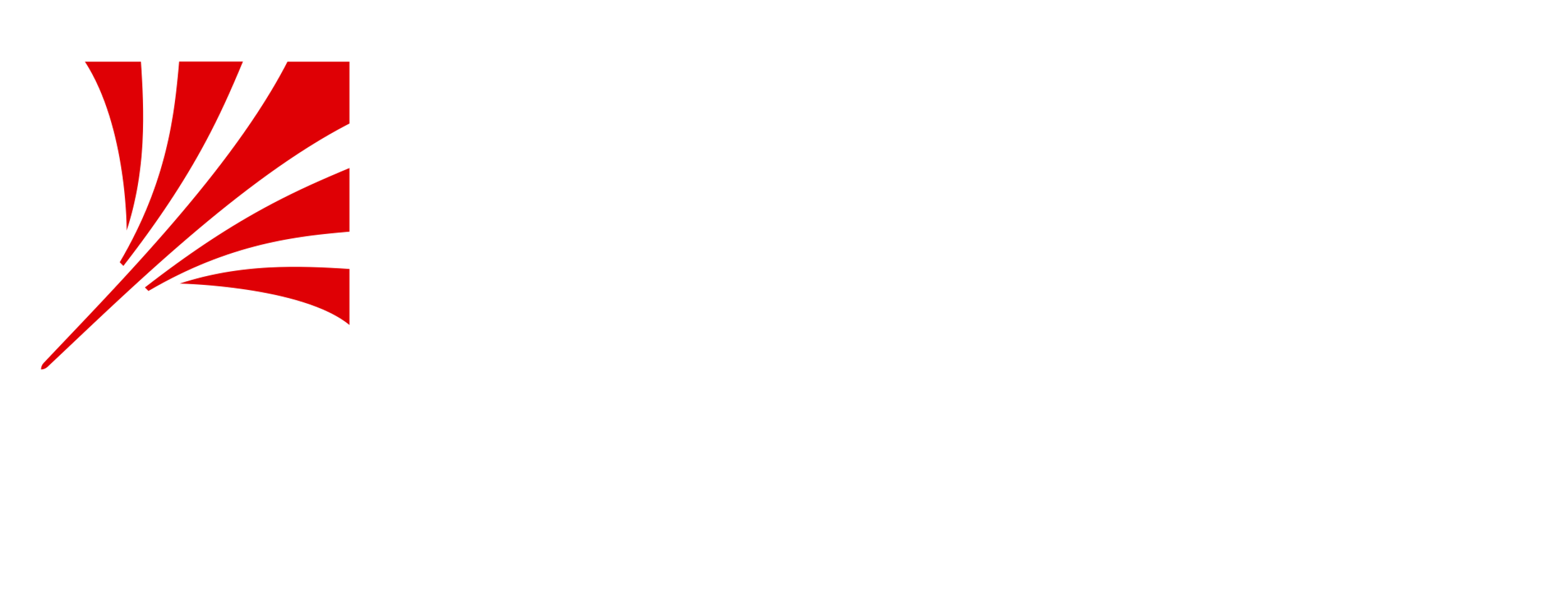 ekfgroup.com